Analysis of Isovector states of Doubly Heavy Tetraquarks based on Effective Field Theory respecting Superflavor Symmetry
Mitsuru Tanaka
Nagoya University, Japan
collaborators: M. Harada and Y. Yamaguchi
East Asian Workshop on Exotic Hadrons 2024
Exotic Hadrons
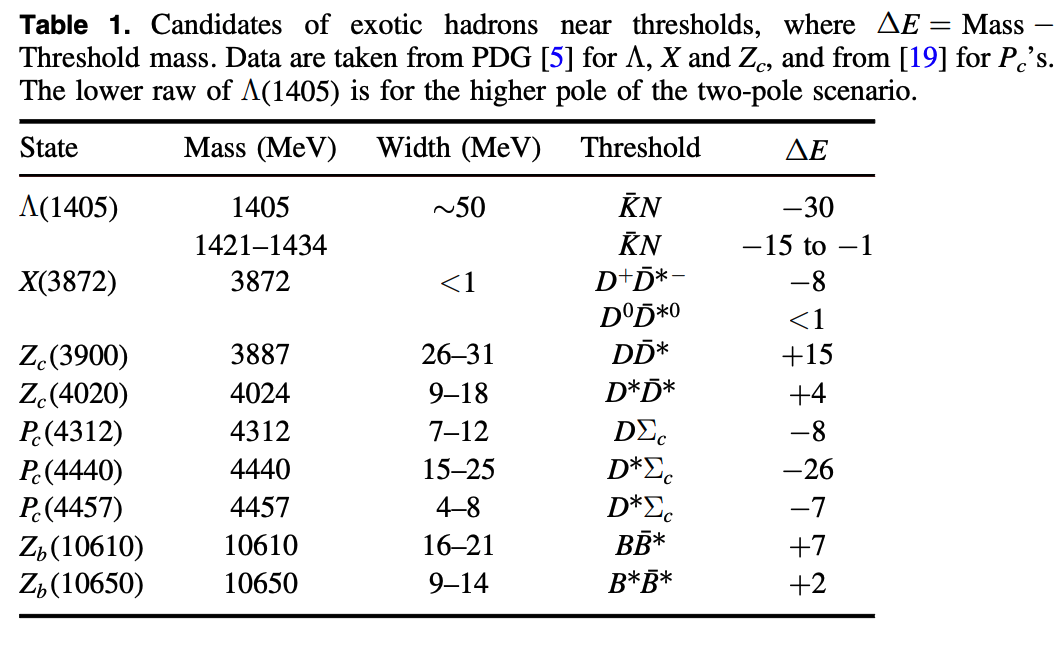 Tetraquark
Pentaquark
Belle Collaboration, S.-K. Choi et al., Phys. Rev. Lett. 91, 262001 (2003).
R. Aaji et al. (LHCb Collaboration) Phys.Rev. Lett 122, 222001 (2019)
Y. Yamaguchi et al. J. Phys. G 47, 053001 (2020), arXiv:1908.08790 [hep-ph]
1. Do they exist?
2. If they do, which ones?
3. What is their internal structure?
4. How best to look for them?
Questions for Exotic Hadrons
M. Karliner, QNP proceedings, 2018@Tsukuba
[Speaker Notes: In recent years, numerous candidates for exotic hadrons have been reported in experiments, yet their structure remains poorly understood. Common questions regarding exotic hadrons include: 1. Do they exist? 2. If they do, which ones? 3. What is their internal structure? 4. How best to look for them? In this talk, we will primarily focus on the internal structure of exotic hadrons.]
R. Aaij et al. (LHCb), Nature Phys. 18, 751 (2022), arXiv:2109.01038 [hep‒ex]
R. Aaij et al. (LHCb), Nature Commun. 13, 3351 (2022), arXiv:2109.01056 [hep‒ex]
[Speaker Notes: These are the basic information about Tcc. Tcc is a tetraquark that was reported by LHCb in 2021. Its mass measures 3875 MeV, and it has a decay width of 48 keV, which represents a very narrow peak. The flavor composition is c-c-ubar-dbar. This makes the Tcc a genuine exotic state, I mean its flavor cannot be realized in ordinary hadrons. LHCb favors for describing Tcc as an isoscalar. The decay of observed in experiments is that Tcc going to D0D0Pi+ through an intermediate state of D*.]
1. What is the spatial structure?
Diquark、Molecule or something else?
2. What is the color structure?
Diquark
Molecule
diquark-like
Symmetries of Hadrons
Flavor multiplets
A multiplet structure appears corresponding to the symmetries.
・Flavor symmetry
　→Flavor multiplet structure

・Heavy quark symmetry (HQS)
　→Heavy quark spin multiplet structure

・Superflavor symmetry (SFS)
　→Superflavor multiplet structure
[Speaker Notes: For these questions, we will analyze from the perspective of symmetry. One reason for focusing on symmetry is that the presence of symmetry leads to the emergence of multiplet structures, which can provide systematic explanations for the hadron spectrum. In this study, we will primarily focus on three types of symmetries: flavor symmetry, heavy quark symmetry, and superflavor symmetry.]
Superflavor symmetry
Superflavor symmetry(SFS)/
Heavy quark anti-diquark symmetry
M. J. Savage and M. B. Wise, Phys. Lett. B 248, 177 (1990)
H. Georgi and M. B. Wise, Phys. Lett. B 243, 279 (1990).
S. Fleming and T. Mehen, Phys. Rev. D 73, 034502 (2006
Heavy meson ↔︎ Doubly Heavy Baryon
Singly heavy baryon ↔︎ Doubly Heavy tetraquark
Previous Work: Isoscalar case
Mass Relations:
We proposed a novel way to investigate color structure from the perspective of symmetries.
M. Tanaka et al., Phys. Rev. D 110, 016024 (2024)
[Speaker Notes: In our previous work, we analyzed the isoscalar Tcc based on the color 3bar diquark and superflavor symmetry. We also proposed a novel approach to investigate the color structure through symmetries.If Tcc has a color 3bar diquark structure, these relations must hold.On the other hand, if Tcc has a different structure, these relations may not hold. Therefore, investigating superflavor symmetry could provide insights into the color structure.]
From Isoscalar to Isovector
SFS
①
[Speaker Notes: Then, lets move on the isovector state. As I said before, we studied Tcc assuming that Tcc is a state obtained by replacing the c in Λc with cbarcbar.
Then, we also expect that isovector Tcc exists which is a state obtained by replacing the c in Σc with cbarcbar.]
From Isoscalar to Isovector
SFS
①
Isospin symmetry
Isospin symmetry
②
②
SFS
Undiscovered.
[Speaker Notes: Then, lets move on the isovector state. As I said before, we studied Tcc assuming that Tcc is a state obtained by replacing the c in Λc with cbarcbar.
Then, we also expect that isovector Tcc exists which is a state obtained by replacing the c in Σc with cbarcbar.]
Assumption of this study
Assumptions in this study,
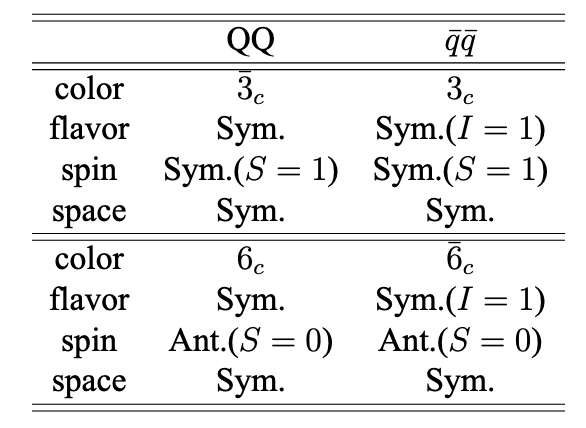 More stable?
Comparison with future experiment
Wavefunctions of Isovector states
We can study whether the color anti-triplet state of diquark is dominant in the DHTs or not.
[Speaker Notes: Here, I will clearly restate our fundamental assumptions of this study.
We postulate that Tcc comprises a spatially compact cc-diquark and a qbar-qbar light quark cloud. Given that the cc-diquark forms a compact object, we believe there is no radial excitation between the two 'c' quarks. The color representation of the diquark can be either 3bar or 6. Both color representations can construct a color singlet.
However, we specifically assume 3bar is dominant. This is because in the case of one gluon exchange, the color electric interaction becomes attractive between two quarks in the 3bar diquark and repulsive in the 6 diquark and then 3bar diquark is considered to be more stable. By comparing our results with future experimental data, we can study whether the color anti-triplet state of diquark is dominant in the DHTs or not.]
Needs of breaking terms
Mass relations for an isoscalar state
(experimental value)
(predicted by NRQCD)
We needed to consider the correction to the breaking of symmetries to explain experimental values.

Then, we also consider the correction terms for isovector states
[Speaker Notes: Before constructing the effective lagrangian, let me explain we need to include the correction terms for symmetry breaking.
In the isoscalar case, the simplest mass relation was violated, so we added a correction term that incorporates the effect of finite mass. Therefore, we will similarly add a correction term in the isovector case.]
The Effective Fields of DHTs
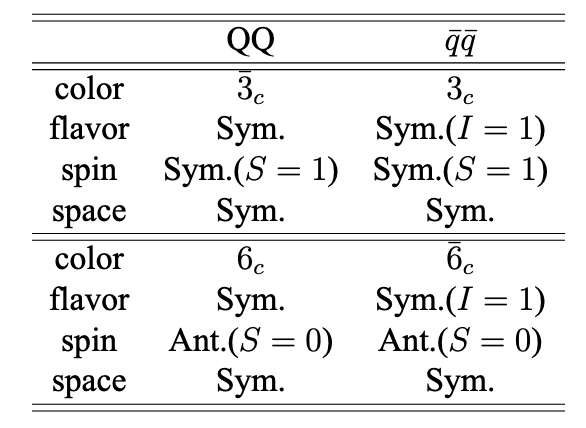 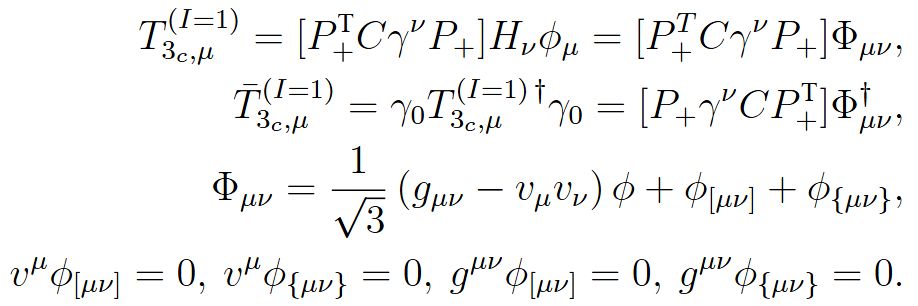 Decomposition,
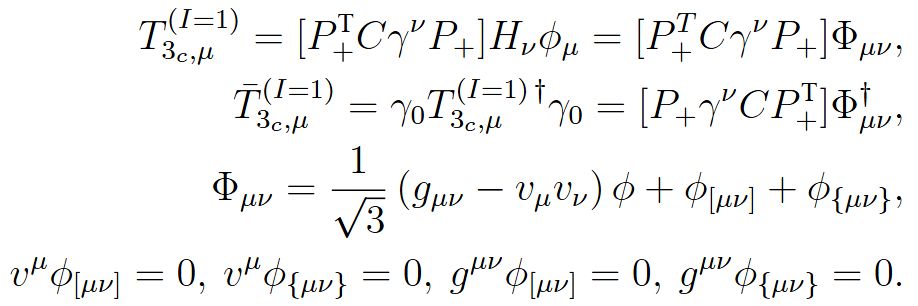 Spin-1
Spin-2
Spin-0
Constraints,
Wavefunctions of Isovector states
[Speaker Notes: Next, I will define the effective fields for isovector doubly heavy tetraquarks.In the case of a color 3bar diquark, spin-0, spin-1, and spin-2 states can exist, and they must degenerate in the heavy quark limit. Therefore, we need effective fields that can uniformly describe these states.We decompose the effective field into a trace part, a traceless antisymmetric part, and a traceless symmetric part. Additionally, we impose constraints to eliminate redundant degrees of freedom. We interpret these parts as corresponding to spin-0, spin-1, and spin-2 particles, respectively.
Although not shown here, the effective fields for the color 6 diquark can be defined in a similar manner, and only the spin-0 state can exist due to Fermi statistics.]
Effective Lagrangian
Terms breaking
flavor symmetry
heavy quark flavor  symmetry
heavy quark spin symmetry
superflavor symmetry
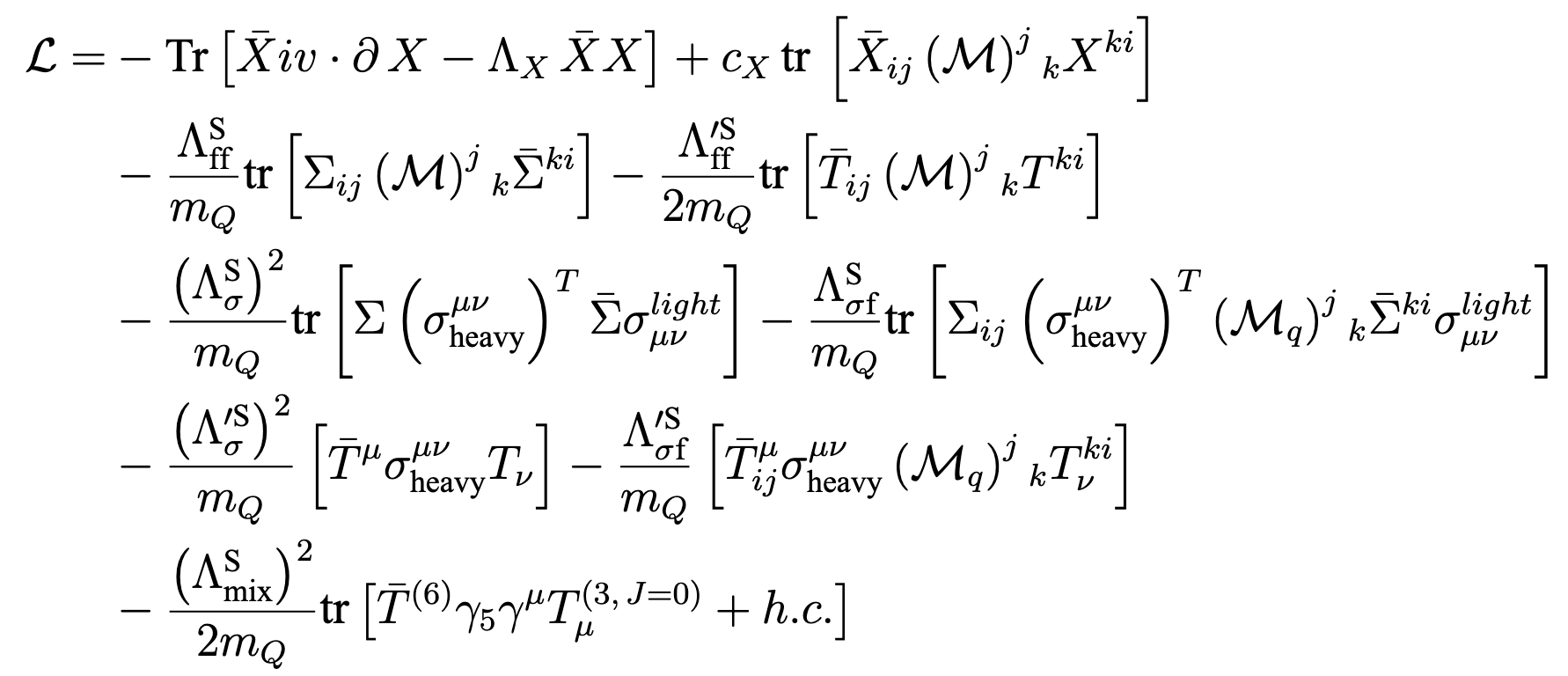 [Speaker Notes: This is the Lagrangian including correction terms up to order 1/m. 
The terms highlighted in blue represent symmetry-breaking effects of them. Meanwhile, the terms in red indicate the mixing between the color 3bar state and the 6 state.
However, note that color mixing occurs only in the spin-0 state.]
Determining the parameters
flavor breaking
spin breaking
We assume the other parameters are of the same order.
From PDG
[Speaker Notes: From the experimental values of these hadrons, we have determined the value of parameters to satisfy the mass relations derived from lagrangian. As for other parameters, we cannot determine them, due to lack of input hadron masses. We therefore assume that they are of the same order, because they have the same physical origin.]
Mass Relations
Some of the mass relations:
[Speaker Notes: These are the some of the important mass relations derived from the lagrangian. Actually, there are more mass relations, but I show some of them.
The blue correction term is at most a few tens of MeV, which is small compared to the color mixing.
While color mixing occurs in the spin-0 state, it does not occur in the spin-1 and spin-2 states. Focusing on this difference may lead to a deeper understanding of color mixing. Therefore, in some cases, the isovector state may be considered a more suitable object for investigating the color structure than the isoscalar state.
We can also obtain mass relations for hyperfine splitting. Although the physical basis is not entirely clear within the current framework , we can derive such mass relations by assuming equal coupling constants. This relation corresponds to the relationship predicted by NRQCD between doubly heavy baryons and heavy mesons. Since this relation cannot be obtained in the hadronic molecule picture, it serves as a clear signal to distinguish between the diquark picture and the hadronic molecule picture.]
Results of Masses
ambiguity
We are unable to predict the absolute masses in the bottom sector, but we can predict the mass differences.
color mixing
flavor breaking
spin breaking of isovector DHT
spin breaking of DHB
[Speaker Notes: These are some more specific results.
Actually, the predicted mass has a large uncertainty due to the parameters.However, as I showed earlier, the ratio can be predicted. 
Basically, these masses are positioned above the threshold, but the spin-0 state might be located below the D*D* threshold.
A similar situation occurs for Tccs and Tccss as well.
In the bottom sector, we are unable to predict the absolute values of the masses, but we can predict the mass differences, which are around 121 MeV.]
We consider the S-wave decays only for simplicity.
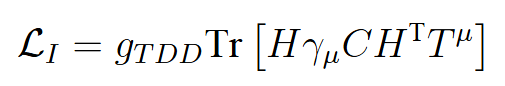 The Effective Lagrangian
Although the masses are significantly higher than the thresholds, the decay width may not be so large.
[Speaker Notes: In terms of phase space, the DD decay is dominant decay of isovector.
From the perspective of phase space, the decay of the isovector is expected to be dominated by DD decay. Since there is no way to determine the coupling constant for the isovector, we will use the coupling constant of the isoscalar instead. While there is no physical justification for this procedure, the result is presented here just as an estimate of the order of the decay.
Although the masses are significantly higher than the thresholds, the decay width may not be so large.
But please note it’s really depending on the parameters.]
Summary
・ We obtained the mass relations for isovector DHTs from symmetries,
and estimated the decay widths.
・Comparison with future experiment
Systematic understanding of hadron spectrum
Diquark picture？
Understanding of structures of Doubly heave tetraquarks
Future Works
[Speaker Notes: Let me summarize my talk. This study derived new mass relations taking into account the finite masses of the c and b quarks and color mixing. Furthermore, using these mass relations, we predicted the mass and decay width. By comparing these results with future experiments, it will lead to a systematic understanding of the hadron spectrum and elucidates the structure of doubly heavy tetraquarks, specifically whether they comprise the diquark, and if so, whether color rep. is 3bar or 6. 
For future works, since we have not yet incorporated chiral symmetry, including it would enable further analysis.Additionally, while we assumed that DD decay is dominant from the perspective of phase space, it would also be meaningful to analyze other possible decay channels.So far, we have only analyzed the mass spectrum and decay width in a vacuum. However, we also plan to investigate form factors and conduct analyses in the presence of a magnetic field.
That’s all. Thank you for your kind attention.]
Back Up
Results of Masses
ambiguity
color mixing
flavor breaking
spin breaking of isovector DHT
spin breaking of DHB
spin average
Mass Relations
Some of the mass relations:
[Speaker Notes: From this Lagrangian, we derive improved mass relations. To reiterate, the parameters highlighted in blue lead to symmetry breaking due to the finite masses of the quarks, while the parameter in red represents color mixing.]
Mass Relations
Some of the mass relations:
[Speaker Notes: From this Lagrangian, we derive improved mass relations. To reiterate, the parameters highlighted in blue lead to symmetry breaking due to the finite masses of the quarks, while the parameter in red represents color mixing.]
Results of Masses
ambiguity
color mixing
flavor breaking
spin breaking of isovector DHT
spin breaking of DHB
spin average
Results of Masses
ambiguity
color mixing
flavor breaking
spin breaking of isovector DHT
spin breaking of DHB
spin average
Masses of Isovector states: Bottom Sector
Results of Masses
ambiguity
color mixing
flavor breaking
spin breaking of isovector DHT
spin breaking of DHB
Additionally, we calculate pion emission decays.
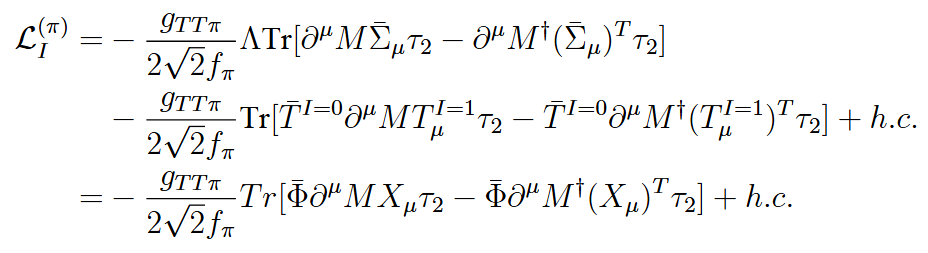 The coupling constants are the same due to SFS
[Speaker Notes: We believe that searching for Tccs is important, so we have also analyzed the decay of Tccs. Since the predicted mass of Tccs is positioned above the thresholds of D*Ds and DDs*, we have assumed that decays into these mesons would be the main modes.]
Mass Relations for Isovector states
Some of the Mass Relations:
[Speaker Notes: From this Lagrangian, we derive improved mass relations. To reiterate, the parameters highlighted in blue lead to symmetry breaking due to the finite masses of the quarks, while the parameter in red represents color mixing.]
Numerical Results of Masses
ambiguity
color mixing
flavor breaking
spin breaking of isovector DHT
spin breaking of DHB
Previous Work: Isoscalar case
Mass Relations:
We proposed a novel way to investigate color structure from the perspective of symmetries.
M. Tanaka et al., Phys. Rev. D 110, 016024 (2024)
Investigating SFS may lead to understanding of color structure.
[Speaker Notes: This is the Lagrangian. The terms highlighted in blue represent symmetry-breaking effects due to the finite masses of c and b. Meanwhile, the terms in red indicate the mixing between the color 3bar state and the 6 state.]
From Isoscalar to Isovector
SFS
①
Isospin symmetry
Isospin symmetry
②
②
SFS
Investigating SFS may lead to understanding of color structure.
Undiscovered.
Assumption of this study
Assumption in this study,
More stable?
Comparison with future experiment
We can study whether the color anti-triplet state of diquark is dominant in the DHTs or not.
[Speaker Notes: However, we specifically assume 3bar is dominant. This is because in the case of one gluon exchange, the color electric interaction becomes attractive between two quarks in the 3bar diquark and repulsive in the 6 diquark and then 3bar diquark is considered to be more stable. By comparing our results with future experimental data, we can study whether the color anti-triplet state of diquark is dominant in the DHTs or not.]
Assumption of this study
In this study,
More stable?
Comparison with future experiment
We can study whether the color anti-triplet state of diquark is dominant in the DHTs or not.
R. Aaij et al. (LHCb), Nature Phys. 18, 751 (2022), arXiv:2109.01038 [hep‒ex]
R. Aaij et al. (LHCb), Nature Commun. 13, 3351 (2022), arXiv:2109.01056 [hep‒ex]
[Speaker Notes: However, we specifically assume 3bar is dominant. This is because in the case of one gluon exchange, the color electric interaction becomes attractive between two quarks in the 3bar diquark and repulsive in the 6 diquark and then 3bar diquark is considered to be more stable. By comparing our results with future experimental data, we can study whether the color anti-triplet state of diquark is dominant in the DHTs or not.]
Superflavor Symmetry in the case of isoscalar
We derived these relations from HQS and SFS.
There are discrepancies.
・Breaking of HQS
Possible reason
・Breaking of SFS
※These masses are spin averaged masses.
・Systematic understanding for hadron spectrum
・Prediction of undiscovered hadrons
・Understanding of hadron structures
We rederive the mass relations
including correction terms
cf. E. J. Eichten and C. Quigg, Phys. Rev. Lett. 119, 202002 (2017).
[Speaker Notes: However, when applying these mass relations between hadrons to actual hadrons, issues arise.  For example, the first relation does not depend on heavy quark flavor and thus mass splitting between Ds and D should be equal to that of Bs and B. However, they yield103 MeV and 78 MeV, which do not match. Additionally, the second relation yields different values, also not matching. The reasons for this deviation could be the fact that the masses of c and b quarks are not infinite but finite, and as a result, mixing between the color 3bar and 6 states occurs. In this study, we rederived the mass relations including correction terms.]
The Effective Fields of DHTs
We define the effective DHT fields based on the diquark picture.
[Speaker Notes: Initially, we define the effective DHT fields based on the diquark picture. Depending on the color representation, the definitions of fields are slightly different due to the changes in the spin structure.]
Effective Lagrangian
Terms breaking
flavor symmetry
heavy quark symmetry
superflavor symmetry
due to the finite mass
Effective fields of DHT based on the diquark picture
The effective lagrangian including the correction terms
[Speaker Notes: This is the Lagrangian. The terms highlighted in blue represent symmetry-breaking effects due to the finite masses of c and b. Meanwhile, the terms in red indicate the mixing between the color 3bar state and the 6 state.]
Mass Relations for Isovector states
The mass relations are modified as follows:
[Speaker Notes: From this Lagrangian, we derive improved mass relations. To reiterate, the parameters highlighted in blue lead to symmetry breaking due to the finite masses of the quarks, while the parameter in red represents color mixing.]
Determining the parameters
From PDG
[Speaker Notes: From the experimental values for B and D mesons, we have determined the value of Λq​ to be 506 MeV. As for other parameters, we cannot determine them, due to lack of input hadron masses. We therefore assume that they are of the same order as Λq, because they have the same physical origin. Specifically, we set their median values as 0 and assign an error margin of ±506 MeV,]
Masses of Isovectors states
Input Values
※This value is isospin averaged.
M.T. et al, in preparation
LHCb and PDG
M. Karliner and J. L. Rosner, Phys. Rev. D 105, 034020 (2022).
P. Junnarkar, N. Mathur, and M. Padmanath, Phys. Rev. D 99, 034507 (2019).
※This value is isospin averaged.
※2
M.T. et al, in preparation
Another indicator for assessing whether our mass relations are correct.
From PDG
[13]H. Bahtiyar et al. (TRJQCD Collaboration), Phys. Rev. D 102, 054513 (2020)
[Speaker Notes: Additionally, we can obtain the mass of Omega_cc from the mass relation. This serves as another indicator for evaluating the validity of our mass relations.]
[Speaker Notes: We constructed an effective Lagrangian with flavor symmetry, and assumed that the coupling constants for the decay of Tcc to DD* and the coupling of Tccs to D*Ds are common due to this flavor symmetry. Therefore, by determining the coupling constant from the experimental values for Tcc decays, we used that value to predict the decay width of Tccs, obtaining a result of 1.2 ± 0.3 MeV.]
Summary
・Comparison with future experiment
Systematic understanding of hadron spectrum
Diquark picture？
Future Works
・Application to bottom sector
←Once the hadrons including the 2 bottom quarks
 are discovered, we can do.
・Chiral symmetry　→It enables us to analyze chiral partner structure, etc.
[Speaker Notes: Let me summarize my talk. This study derived new mass relations taking into account the finite masses of the c and b quarks and color mixing. Furthermore, using these mass relations, we predicted the mass and decay width of Tccs, and the mass of Ωcc​. By comparing these results with future experimental results, it will lead to a systematic understanding of the hadron spectrum and elucidates the structure of Tcc and Tccs, specifically whether they comprise the diquark, and if so, whether color rep. is 3bar or 6. For future works, one is the application to bottom sectors. While we have primarily discussed within charm sector, the analysis can be immediately applied to hadrons containing two b quarks if such hadrons are discovered experimentally. Another one is considering chiral symmetry. This enables us to analyze of chiral partner structures and so on. That’s all. Thank you for your kind attention.]
Comparison with lattice QCD results
[1]bottom baryons from a dynamical lattice QCD simulation
[2]charmed bottom baryon spectroscopy from lattice QCD
[3]heavy baryon spectrum on lattice with NRQCD bottom and HISQ lighter quarks
The Effective Fields of DHT and SHB
The Effective Fields of DHB and HM
[Speaker Notes: Let’s check the validity of this mass relation. Due to the absence of experimental data for DHB, we use the results from lattice QCD. The mass differences between flavor partner are 100MeV and 103MeV. Impressively, we find the mass relation from superflavor symmetry holds with high accuracy.]
Simple Mass Relations based on Symmetries
We can derive these relations from HQS and SFS.
There are discrepancies.
・Breaking of HQS
Possible reason
・Breaking of SFS
※These masses are spin averaged masses.
・Systematic understanding for hadron spectrum
・Prediction of undiscovered hadrons
・Understanding of hadron structures
Can we explain these breakings
by correcting for them?
cf. E. J. Eichten and C. Quigg, Phys. Rev. Lett. 119, 202002 (2017).
[Speaker Notes: しかしながら、このハドロン間の質量関係を実際のハドロンに適用すると問題が生じることがわかっていて、たとえば1つ目の関係式であれば103MeVと78MeVとなってい一致していませんし、2つ目の関係式も1588MeVと1720MeVとなって一致していないことがわかります。もちろんいくらか破れること自体は考えられるのですが、問題はこれが大きいのか小さいのかということです。破れの考えられる原因としては、実際にはc,bの質量が無限大ではなく有限であることと、その結果、カラー3bar状態と6状態の混合が起きるためであると考えられます。ではこれらに対する補正でconsistentに説明できるであろうか、というのが本研究の動機となっています。]
Possible decay modes
R. Aaij et al. (LHCb), Nature Phys. 18, 751 (2022), arXiv:2109.01038 [hep‒ex]
R. Aaij et al. (LHCb), Nature Commun. 13, 3351 (2022), arXiv:2109.01056 [hep‒ex]
[Speaker Notes: In today's talk, I will delve into the topic of the Tcc tetraquark. Tcc is a tetraquark that was reported by LHCb in 2021. Let's cover the basics of Tcc: its mass measures 3875 MeV, and it has a decay width of 48 keV, which represents a very narrow peak. The flavor composition is c-c-ubar-dbar. This makes the Tcc a genuine exotic state, I mean its flavor cannot be realized in ordinary hadrons. LHCb favors for describing Tcc as an isoscalar. The decay of observed in experiments is that Tcc going to D0D0Pi+ through an intermediate state of D*. Additionally, we introduce the potential decay of Tcc to D0D+Pi0, as these decays are not ruled out by current theoretical understandings.]
Input Values
If the result is eventually consistent with  future experiments,
it can be interpreted that the color anti‒triplet state is dominant in DHTs
LHCb and PDG
M. Karliner and J. L. Rosner, Phys. Rev. D 105, 034020 (2022).
P. Junnarkar, N. Mathur, and M. Padmanath, Phys. Rev. D 99, 034507 (2019).
[Speaker Notes: Tccsの研究は残念ながら、まだかず多くはないのですが、Tccの構造解明のためにはTccとTccsの関係に着目することが重要であると考えています。
アイソスピン平均をとった値に変えておく。聞かれたときようにバックアップを作っておく。]
Simple Mass Relations based on Symmetries
We can derive these relations from HQS and SFS.
Problem
・Breaking of HQS
Possible reason
・Breaking of SFS
・Systematic understanding for hadron spectrum
・Prediction of undiscovered hadrons
・Understanding of hadron structures
Can we explain these breaking
by correction for them?
cf. E. J. Eichten and C. Quigg, Phys. Rev. Lett. 119, 202002 (2017).
[Speaker Notes: しかしながら、このハドロン間の質量関係を実際のハドロンに適用すると問題が生じることがわかっていて、たとえば1つ目の関係式であれば103MeVと78MeVとなってい一致していませんし、2つ目の関係式も1588MeVと1720MeVとなって一致していないことがわかります。もちろんいくらか破れること自体は考えられるのですが、問題はこれが大きいのか小さいのかということです。破れの考えられる原因としては、実際にはc,bの質量が無限大ではなく有限であることと、その結果、カラー3bar状態と6状態の混合が起きるためであると考えられます。ではこれらに対する補正でconsistentに説明できるであろうか、というのが本研究の動機となっています。]
Summary
Thank you for your kind attention!
[Speaker Notes: This is the summary. We study Tcc+ as a composition of color anti-triplet cc-diquark. The mass of Tccs from superflavor symmetry is 4059MeV. The decay width of Tccs from SU(3) flavor symmetry is 1.2MeV. If these results agree with future experimental data, it means that the color 3bar heavy diquark is dominant in DHT. If not, we need to consider color 6 heavy diquark, even for ground state. That’s all. Thank you for your kind attention.]
Introduction
・What is the structure?
Diquarks, Molecule, or something else?

・Quark model implies bb form compact object in    
    the doubly bottom tetraquarks
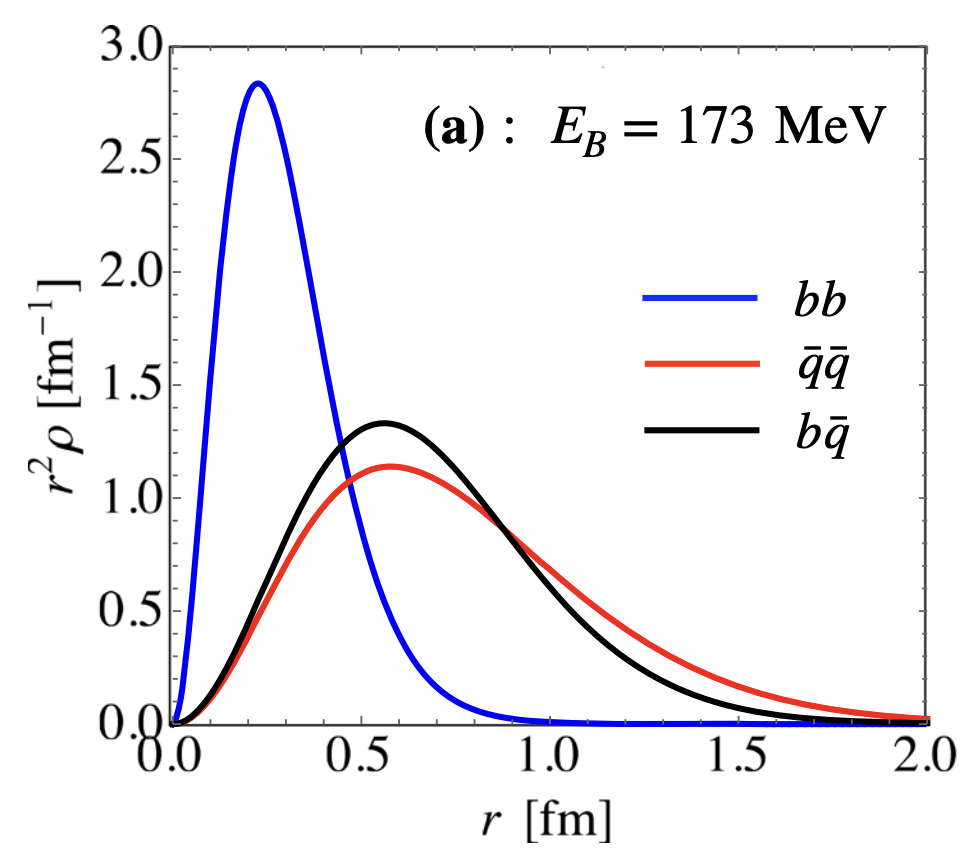 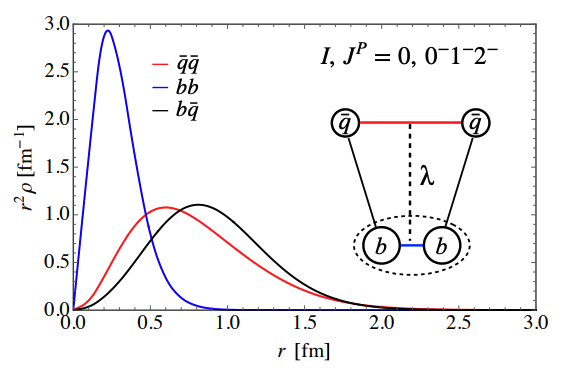 Q. Meng et al, Phys. Lett. B 824, 136800 (2022), arXiv:2106.11868
Diquark
We employ diquark picture!
Molecule
R. Aaij et al. (LHCb), Nature Phys. 18, 751 (2022), arXiv:2109.01038 [hep‒ex]
R. Aaij et al. (LHCb), Nature Commun. 13, 3351 (2022), arXiv:2109.01056 [hep‒ex]
[Speaker Notes: So, the question is What exactly is the structure of Tcc? Is it a diquark, a molecule, or something else?  In the paper of qi meng, precise calculations of physical quantities are conducted based on the quark model. Therefore, I am citing it here. It suggests that two bottom quarks form a compact object in the doubly bottom tetraquarks. Although this is the result of bottom quarks, considering charm quark is also heavy quark, this motivates us to employ the diquark picture.]
Introduction
Ordinary Hadrons…about ４００
Exotic Hadrons…about 40
Pentaquark
Tetraquark
Meson
Baryon
Belle Collaboration, S.-K. Choi et al., Phys. Rev. Lett. 91, 262001 (2003).
R. Aaji er al. (LHCb Collaboration) Phys.Rev. Lett 122, 222001 (2019)
Color configuration
diquark-like
[Speaker Notes: This is a brief introduction. We refer to baryons and mesons as ordinary hadrons because the vast majority of known hadrons are classified into these categories. However, since the year 2000, experimental evidence has emerged for the existence of 'exotic hadrons,’. Exotic hadrons are hadrons which are not classified as either baryons or mesons. For instance, X(3872) is believed to be a tetraquark, composed of two quarks and two anti-quarks. My particular interest in exotic hadrons lies in their color configuration. The color configuration of baryons and mesons is straightforward. In baryons, there is one color singlet arising from a 3 by 3 by 3 and in mesons, there is also one color singlet from a 3 by 3bar. But exotic hadrons present more complex pictures. In tetraquarks, which serve as the simplest example of exotics, there are two color singlets: In the context of diquark picture, one arises from a 3 by 3bar combination and the other from a 6 by 6bar. Of course, in the molecule picture, we also find two color singlet. Then, my question is: which color singlets are important in the physical state? Wavefunctions and interactions is changed depending on the color configuration. So, it is meaningful to determine the color configuration.]
・What is the structure?
Diquarks, Molecule, or something else?
Color configuration
diquark-like
Diquark
Molecule
[6] R. Aaij et al. (LHCb), Nature Phys. 18, 751 (2022), arXiv:2109.01038 [hep‒ex]
[7] R. Aaij et al. (LHCb), Nature Commun. 13, 3351 (2022), arXiv:2109.01056 [hep‒ex]
[Speaker Notes: So, the question is What exactly is the structure of Tcc? Is it a diquark, a molecule, or something else?  In the paper of qi meng, precise calculations of physical quantities are conducted based on the quark model. Therefore, I am citing it here. It suggests that two bottom quarks form a compact object in the doubly bottom tetraquarks. Although this is the result of bottom quarks, considering charm quark is also heavy quark, this motivates us to employ the diquark picture.]
The relation between hadrons
light flavor 
partner
[Speaker Notes: Here, I define 'flavor partners' as entities that belong to the same flavor representation. For example, D meson and D_s are flavor partners. The difference between these mesons is light quark cloud, but they belong to the same flavor representation. As I mentioned before, heavy mesons are related to doubly heavy baryons via superflavor symmetry. Thus we refer to these hadrons as superflavor partners. In the framework of this study, heavy-light interaction is included into light quark cloud. Therefore, we can divide heavy hadron into a heavy object and light quark cloud based on the heavy quark symmetry. As a result, hadron masses are expressed as a sum of heavy mass and light energy. If they have the same light quark cloud, they have the same light energy. If they have the same heavy component, they have the same heavy mass. Finally, we get this mass relation. Mass differences between flavor partners are the same between the superflavor partners.]
The relation between hadrons
light flavor 
partner
superflavor 
partner
superflavor 
partner
light flavor 
partner
[Speaker Notes: Here, I define 'flavor partners' as entities that belong to the same flavor representation. For example, D meson and D_s are flavor partners. The difference between these mesons is light quark cloud, but they belong to the same flavor representation. As I mentioned before, heavy mesons are related to doubly heavy baryons via superflavor symmetry. Thus we refer to these hadrons as superflavor partners. In the framework of this study, heavy-light interaction is included into light quark cloud. Therefore, we can divide heavy hadron into a heavy object and light quark cloud based on the heavy quark symmetry. As a result, hadron masses are expressed as a sum of heavy mass and light energy. If they have the same light quark cloud, they have the same light energy. If they have the same heavy component, they have the same heavy mass. Finally, we get this mass relation. Mass differences between flavor partners are the same between the superflavor partners.]
The relation between hadrons
Heavy-light interaction is included into light quark cloud.

We divide heavy hadron into a heavy object and light quark cloud based on heavy quark symmetry.
light flavor 
partner
superflavor 
partner
superflavor 
partner
light flavor 
partner
[Speaker Notes: Here, I define 'flavor partners' as entities that belong to the same flavor representation. For example, D meson and D_s are flavor partners. The difference between these mesons is light quark cloud, but they belong to the same flavor representation. As I mentioned before, heavy mesons are related to doubly heavy baryons via superflavor symmetry. Thus we refer to these hadrons as superflavor partners. In the framework of this study, heavy-light interaction is included into light quark cloud. Therefore, we can divide heavy hadron into a heavy object and light quark cloud based on the heavy quark symmetry. As a result, hadron masses are expressed as a sum of heavy mass and light energy. If they have the same light quark cloud, they have the same light energy. If they have the same heavy component, they have the same heavy mass. Finally, we get this mass relation. Mass differences between flavor partners are the same between the superflavor partners.]
The mass relation from superflavor symmetry
light flavor 
partner
superflavor 
partner
superflavor 
partner
light flavor 
partner
Superflavor symmetry implies that mass differences between flavor partners are the same in the superflavor partners.
[Speaker Notes: Here, I define 'flavor partners' as entities that belong to the same flavor representation. For example, D meson and D_s are flavor partners. The difference between these mesons is light quark cloud, but they belong to the same flavor representation. As I mentioned before, heavy mesons are related to doubly heavy baryons via superflavor symmetry. Thus we refer to these hadrons as superflavor partners. In the framework of this study, heavy-light interaction is included into light quark cloud. Therefore, we can divide heavy hadron into a heavy object and light quark cloud based on the heavy quark symmetry. As a result, hadron masses are expressed as a sum of heavy mass and light energy. If they have the same light quark cloud, they have the same light energy. If they have the same heavy component, they have the same heavy mass. Finally, we get this mass relation. Mass differences between flavor partners are the same between the superflavor partners.]
The mass relation from superflavor symmetry
Superflavor symmetry implies that mass differences between flavor partners are the same in the superflavor partners
Superflavor symmetry holds 
with high accuracy!
[10]H. Bahtiyar et al. (TRJQCD Collaboration), Phys. Rev. D 102, 054513 (2020)
[Speaker Notes: Let’s check the validity of this mass relation. Due to the absence of experimental data for DHB, we use the results from lattice QCD. The mass differences between flavor partner are 100MeV and 103MeV. Impressively, we find the mass relation from superflavor symmetry holds with high accuracy.]
[Speaker Notes: If we apply the superflavor symmetry to Tcc, we naturally expect the existence of Tccs, which is ccsbarubar. If Tccs as expected from superflavor symmetry, does exist, it means that color anti-triplet state is dominant.]
※This value is isospin averaged.
M.T. et al, in preparation
This result is derived from SFS and experimental data only
with a simple calculation.
These are experimental data from [3,4] and PDG
[Speaker Notes: Then, we get this result. The mass of Tccs is 4059MeV. This value is isospin avegared. This result is derived from superflavor symmetry. Therefore, accepting the diquark picture, this result is not dependent on the internal dynamics. Since the masses of Tcc, Xic and Lambdac are the experimental data, so this value is definitive to some extent.]
※This value is isospin averaged.
And we analyze decay width
These are experimental data from PDG
[Speaker Notes: We also analyzed the decay width of Tccs. I want emphasize the mass of Tccs is above the thresholds of D*Ds and DDs*. So we assume that Tccs decays into these mesons.]
[Speaker Notes: This is how to calculate the decay width of Tccs? We employ the effective Lagrangian approach with SU(3) flavor symmetry. Please note that this approach is distinct from superflavor symmetry. We assume the SU(3) flavor symmetry only. Given that Tcc is isoscalar, the flavor representation for both Tcc and Tccs is 3bar. As a result, we derive the following SU(3) flavor transformation. In this context, 'T' represents the doubly charmed tetraquarks, 'D' stands for the D meson, and 'D*' stands for the D* meson. The Lagrangian that exhibits SU(3) flavor symmetry appears as follows. I want to emphasize that there's a single parameter to be determined, gTDD and the decay processes of both Tcc and Tccs  share the  coupling constant.]
this value is natural.
[Speaker Notes: Please remind the decay of Tcc. Tcc can decay into D0D0Pi+ and D0D+Pi0 thgrough an intermediate state of D*. we determine gDDPi from the decay D* going to DPi. Then, we obtain gTDD from decay width of Tcc. Given that the order of hadrons mass is 10^3 MeV, we consider this value is natural.]
Decay 2
Decay 1
M.T. et al, in preparation
[Speaker Notes: This is the general form of decay width. Inputting the mass of Tccs, 4059MeV, we obtain decay width of Tccs, 1.2MeV.]
Superflavor symmetry
・Flavor partner
 　Those who belongs to same flavor rep.
SFSからheavy部分の変換に対して不変。
heavy部分は共通
ダイナミクスはlight cloudだけで決まる。
flavor partner間の質量差が等しくなる。

何か代数的な式を加えて説明するか？

(Heavy part)+(Light part)= hadron mass

heavy light interactionは同じ。light cloudに入ってる。
M(HM q) = M_Q + E_[light] &  M(DHB) = M_{QQ} + E_{ligh}

M(HM s) = M_Q + E_[light s] &  M(DHB) = M_{QQ} + E_{light s}
We convolute heavy-light interaction to light quark cloud.

Therefore,
Dynamics of these hadrons are determined by the property of their light quark cloud.
The mass relation from superflavor symmetry
light flavor 
partner
superflavor 
partner
superflavor 
partner
light flavor 
partner
Superflavor symmetry implies that mass differences between flavor partners are the same in the superflavor partners.
[Speaker Notes: Here, I define 'flavor partners' as entities that belong to the same flavor representation. In the framework of this study, heavy-light interaction is renormalized into light quark cloud. As a result, the dynamics of these hadrons are determined by their light quark cloud. From this, we derive the masses of these hadrons.  Hadron masses are divided into heavy mass component and light energy component. Finally, we get this mass relation. Mass differences between flavor partners are the same in the superflavor partners.もう少し丁寧に説明する。light flavor SU(3) partner]
Superflavor symmetry
flavor partnerの定義　SU(3)の多重項内の質量差。
Superflavor symmetry implies that mass differences between flavor partners are the same in the superflavor partners.
SHB ↔︎ DHT
Heavy meson ↔︎ DHB
Assumption of this study
color magneticは考えない。
ogeだとcolor クーロンは3で引力で6で斥力だから3の方がnaïveには安定だと考えられる。トークで
In this study,
More stable[6]?
Comparison with future experiment
We can study whether the color anti-triplet state of diquark is dominant in the DHTs or not.
[6]H.‒X. Chen et al. Rept. Prog. Phys. 86, 026201 (2023), arXiv:2204.02649
パラメーターgtddはtccとtccsでcommonである
Superflavor symmetry
Superflavor symmetry implies that mass differences between flavor partners are the same in the superflavor partners
SHB ↔︎ DHT
Heavy meson ↔︎ DHB
Introduction
カイラル対称性とヘビークォーク対称性が有効
将来的に実験結果と比較
[3] R. Aaij et al. (LHCb), Nature Phys. 18, 751 (2022), arXiv:2109.01038 [hep‒ex]
[4] R. Aaij et al. (LHCb), Nature Commun. 13, 3351 (2022), arXiv:2109.01056 [hep‒ex]
Heavy quark symmetry
Super flavor symmetry
ρ-mode
カイラルパートナー
[3]Roel Aaji et al. Nature Phys., Vol. 18, No. 7, pp. 751-754
Chiral Partner
カイラルパートナー
・カイラリティの異なる状態
　現実にはパリティの異なる状態として存在する
・カイラル対称性が回復した場所では、カイラルパートナーは縮退
カイラル対称性を調べる手がかり
カイラルパートナーモデル
・パートナー間の質量差が結合定数を決定
Diquark Field
表1.実験値
[4]Y. Kawakami and M. Harada, Phys. Rev. D 99, 094016 (2019)
[5]高田寛大, カイラルダイクォーク模型に基づくsingly heavy baryonsの質量と崩壊の解析
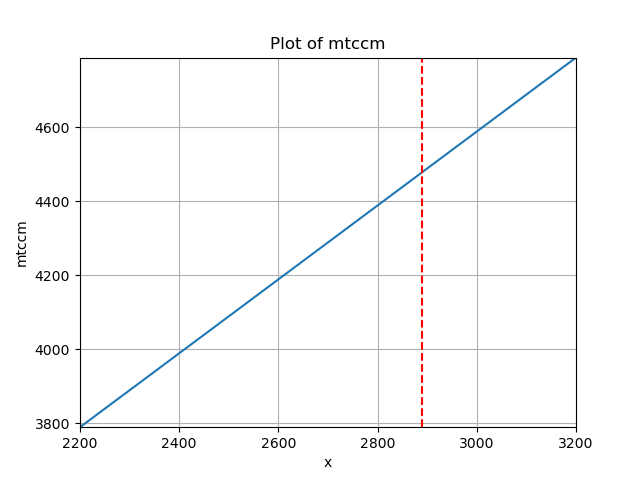 表1.実験値
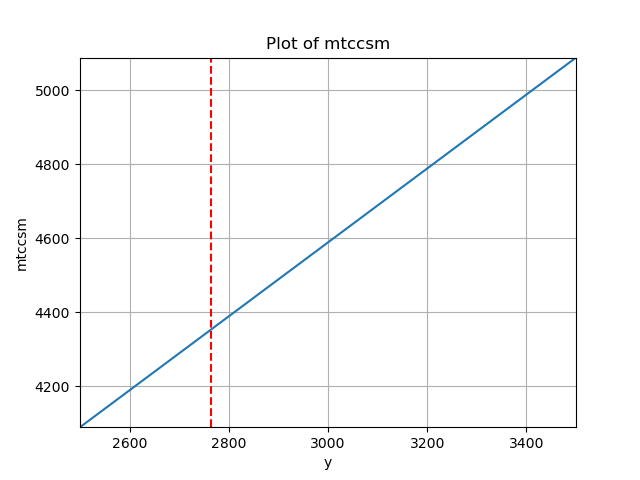 表2.クォークモデル及びカイラルダイクォーク模型によるInput
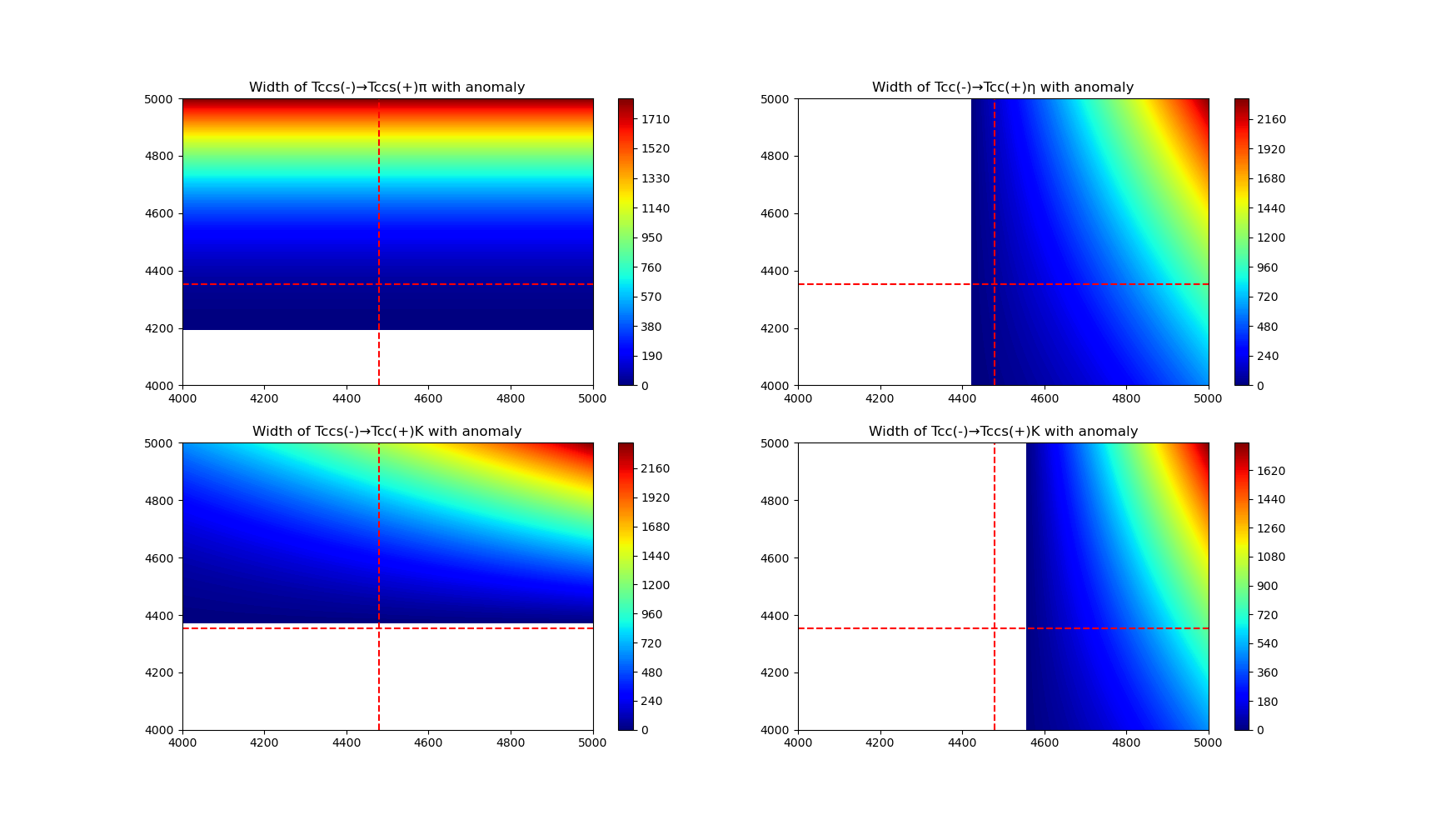 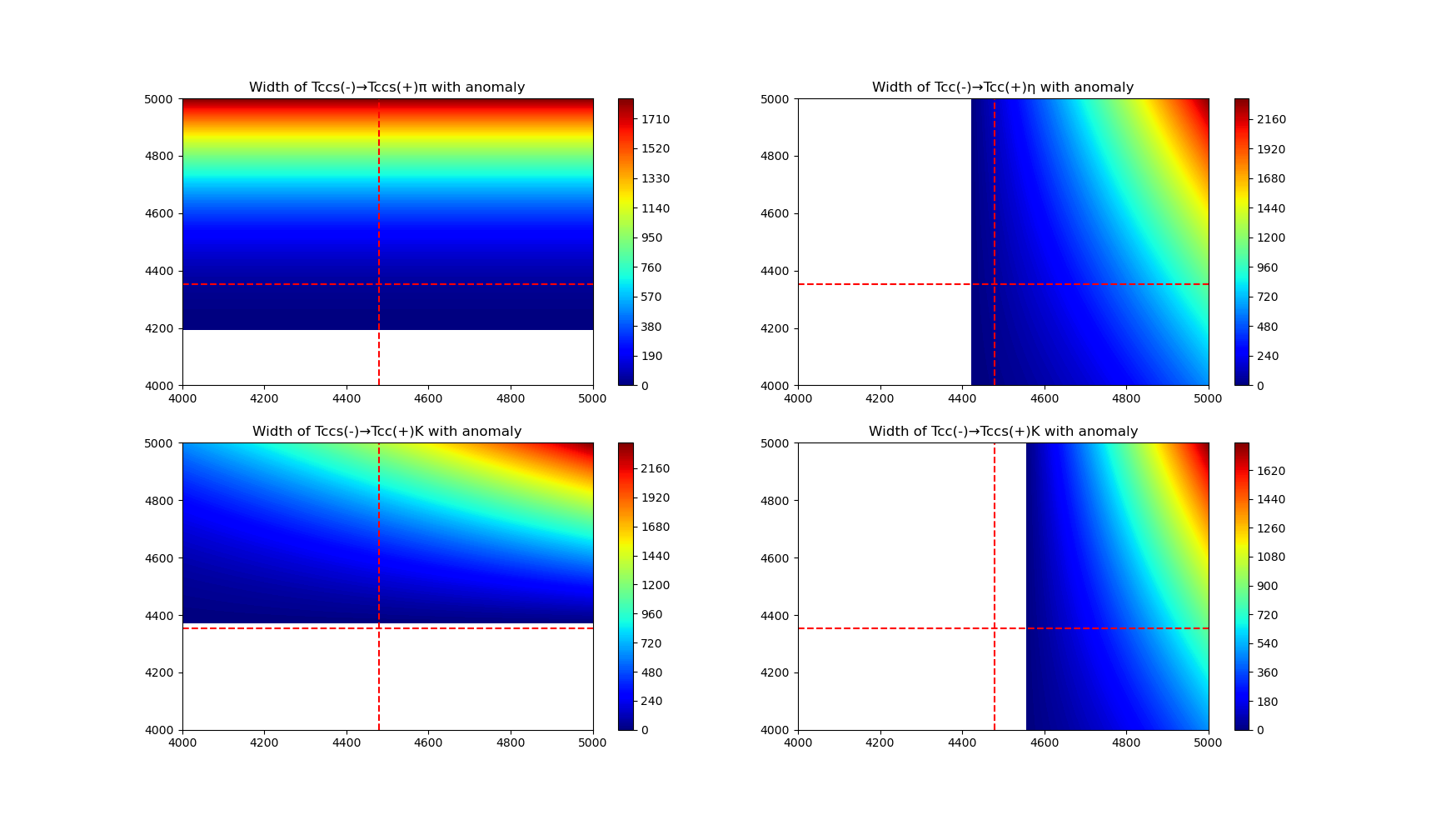 崩壊幅は100MeVを超えており、おそらく観測は難しい
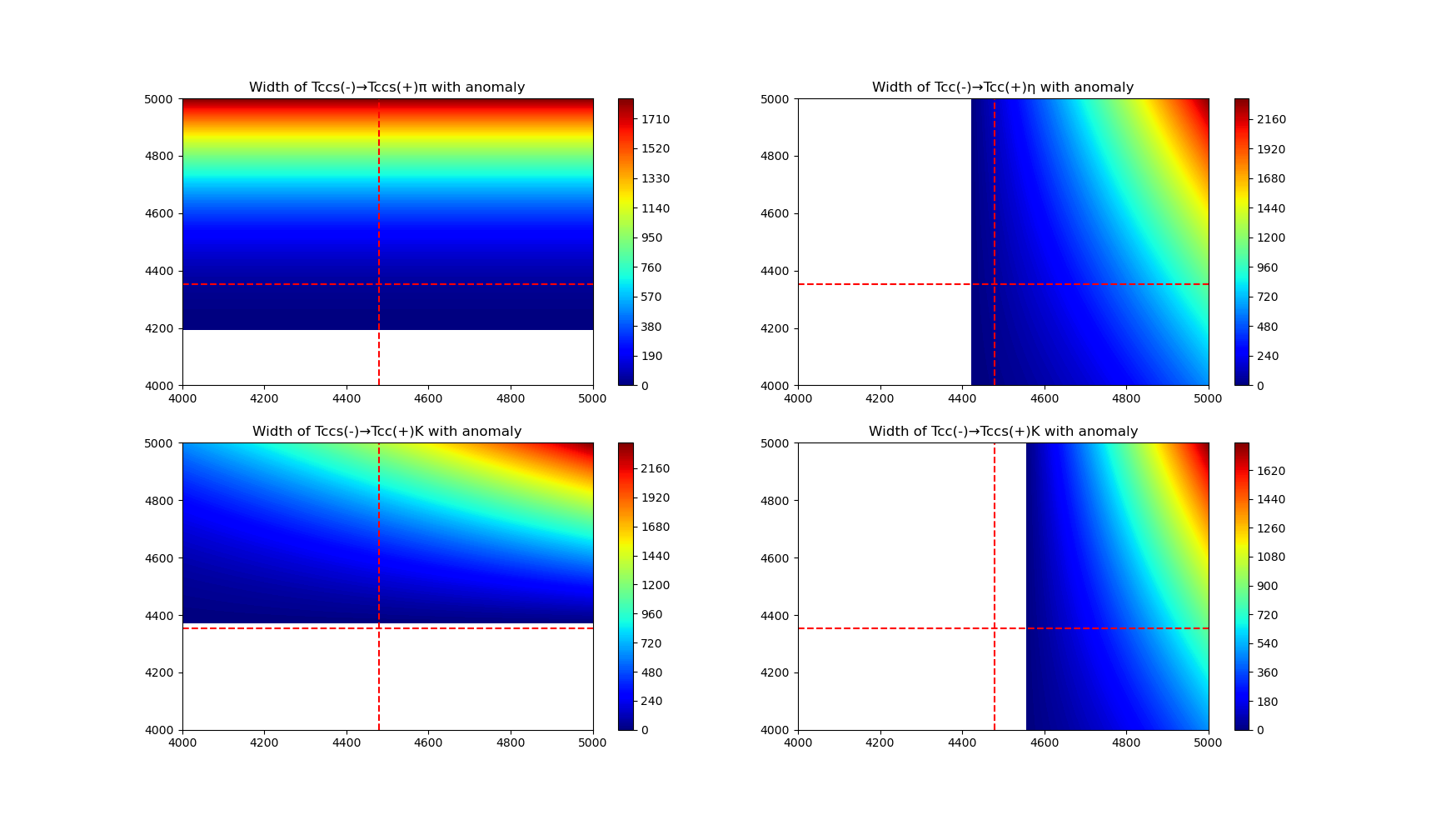 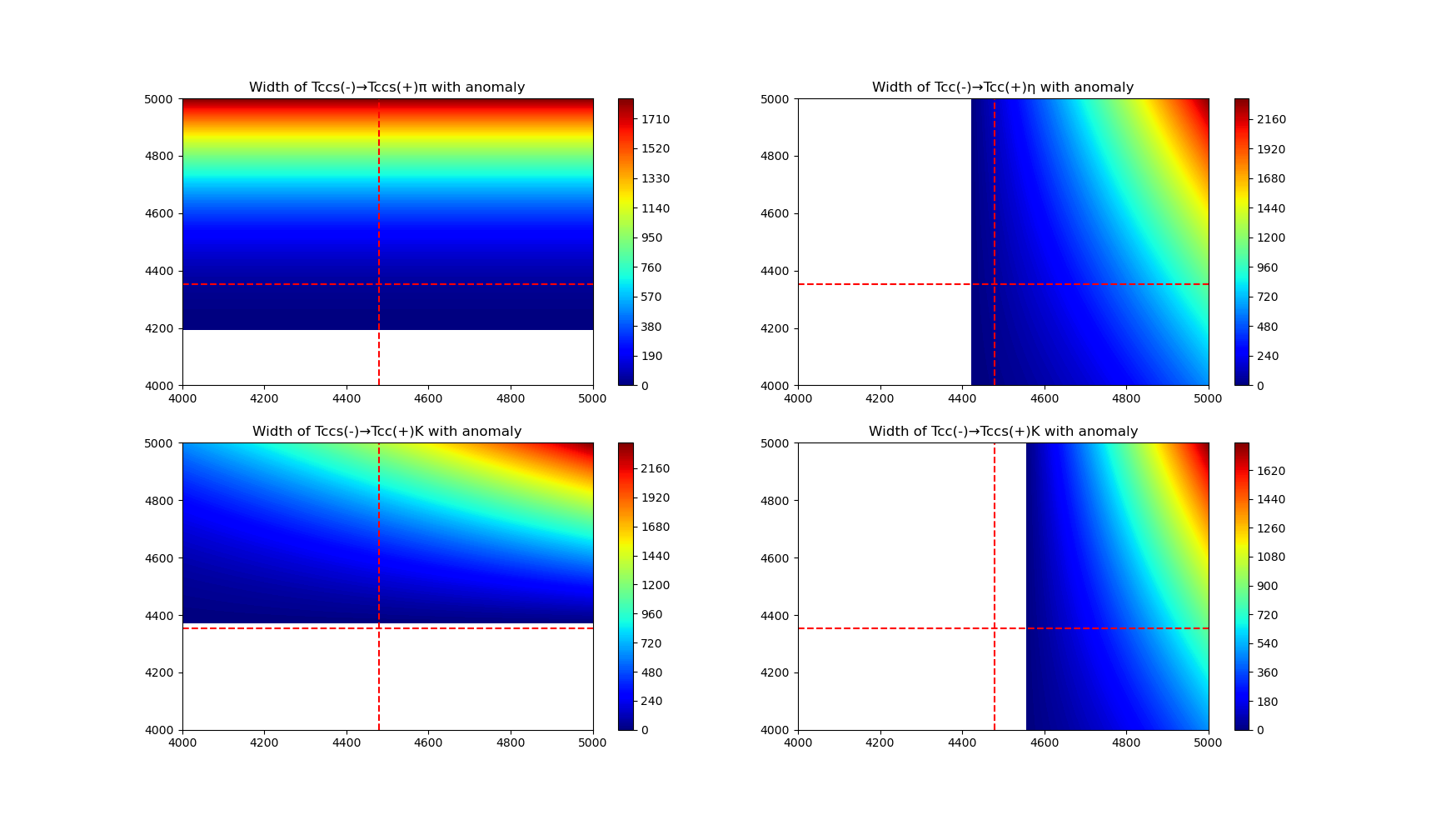